Tõlkimine Euroopa Komisjonis:rändetemaatika
Kirjaliku tõlke peadirektoraat(DGT - Directorate-General for Translation)
Tõlkijad
70%
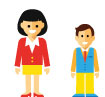 Töötajaid kokku: 2000
Naised 67%
Mehed  
33%
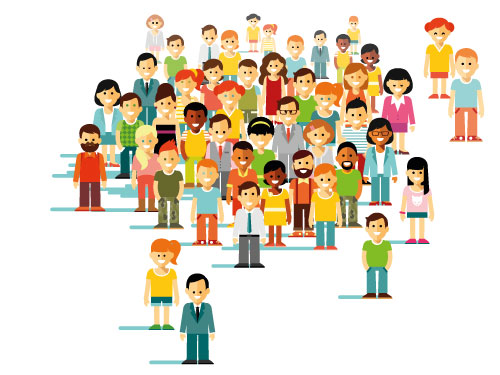 Tugipersonal
30%
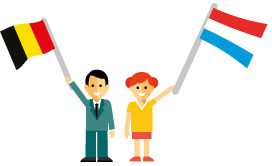 Brüsselis 
44,5%
Luxembourgis
54%
Esindused liikmesriikides: 1,5%
Images: © iStock.com/bluebearry
Tõlkemahud
DGT toodang 2021. aastal: 2 767 078 lk, millest FL 37%
ET osakond 2021. aastal: 109 706 lk, millest FL 38,5%
Töövoog
Mänguruum
Välistõlke tellimine
Dokumendi jagamine mitme tõlkija vahel
Töötamine töövälisel ajal + valve 24/7
…
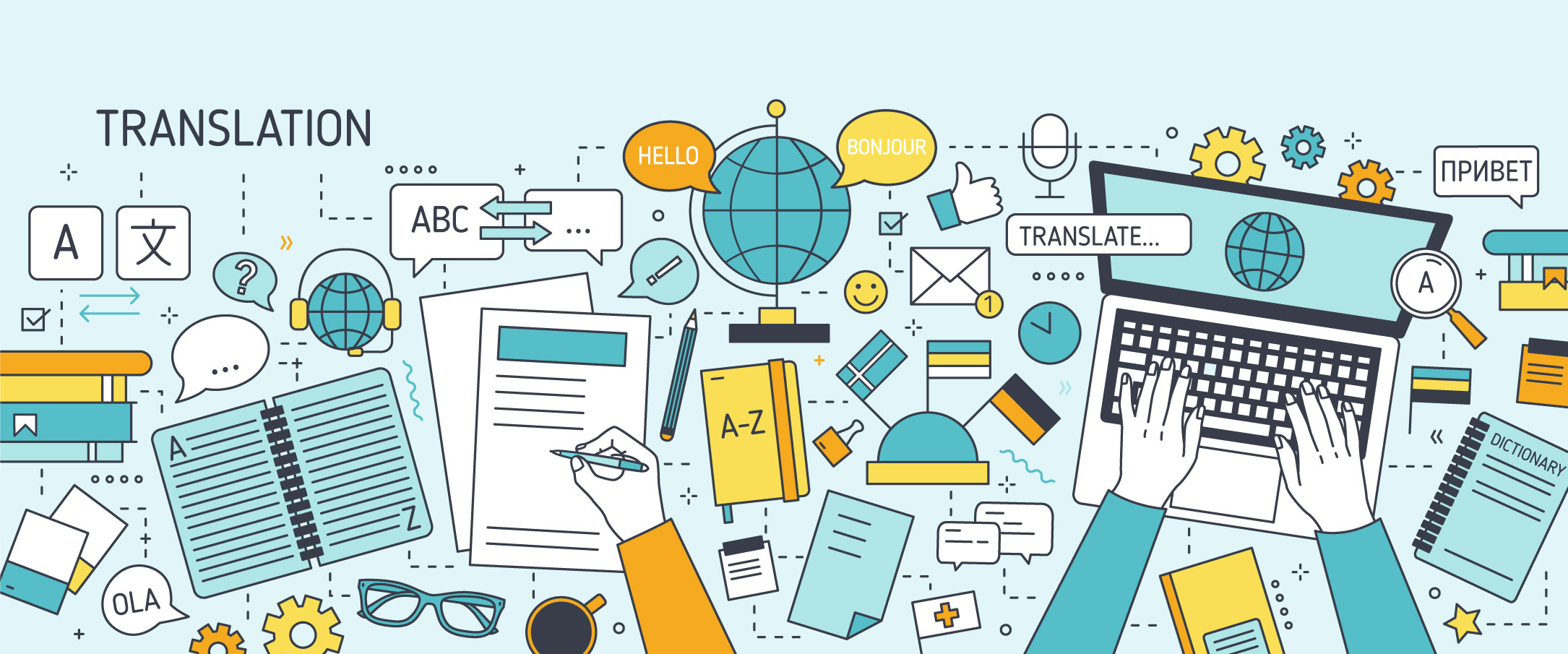 Tõlkija töövahendid ja abilised
IATE	
EUR-Lex
CAT ja SDL Trados Studio
TraDesk
Euramis
Quest
eTranslation
Tellija
Eksperdid
Koolitused
Lisaallikad
Image from adobe stock
Rändevaldkond
Ebaseaduslik ränne ja tagasisaatmine
Seaduslik ränne
Varjupaiga-küsimused
Välispiirid (Frontex)
Schengen ja sisepiirid
Dokumentidevahelised seosed
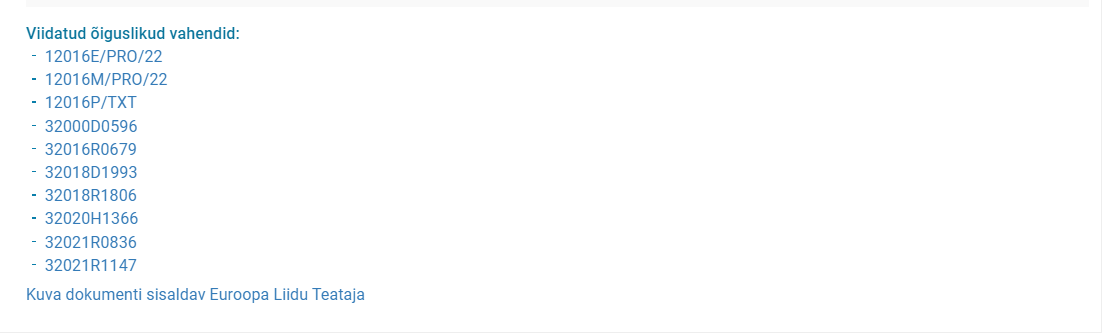 Terminoloogia (1)
Põgenik/pagulane
PÕGENIKUD
Pagulased
Ajutise kaitse saajad
Täiendava kaitse saajad
Terminoloogia (2)
MIGRANT – rändaja / sisserändaja / migrant / välismaalane…?
Rändaja – üldmõiste mõistetele sisserändaja ja väljarändaja
Kontekst: irregular migrant – ebaseaduslik rändaja / välismaalane (nt välismaalase riigis viibimise seadustamine (regularisation of irregular migrants)…
Terminoloogia (3)
RETURN
Tagasisaatmine/tagasipöördumine
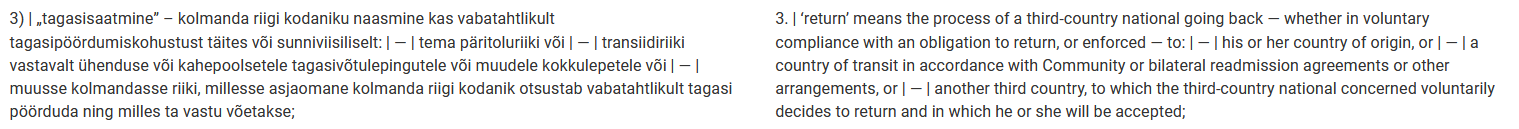 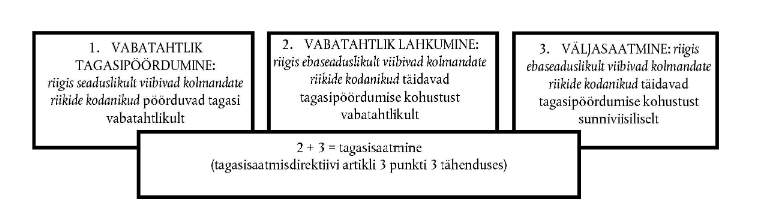 Allikad: tagasisaatmisdirektiiv (2008/115) ja tagasisaatmise käsiraamat (komisjoni soovitus (EL) 2017/2338))
Terminoloogia (4)
border control, border checks, border surveillance (Schengeni piirieeskirjad (määrus (EL) 2016/399))
piirikontroll, kontrollid piiril, patrull- ja vaatlustegevus
Terminoloogia (5)
Civil protection
Kodanikukaitse  → elanikkonnakaitse
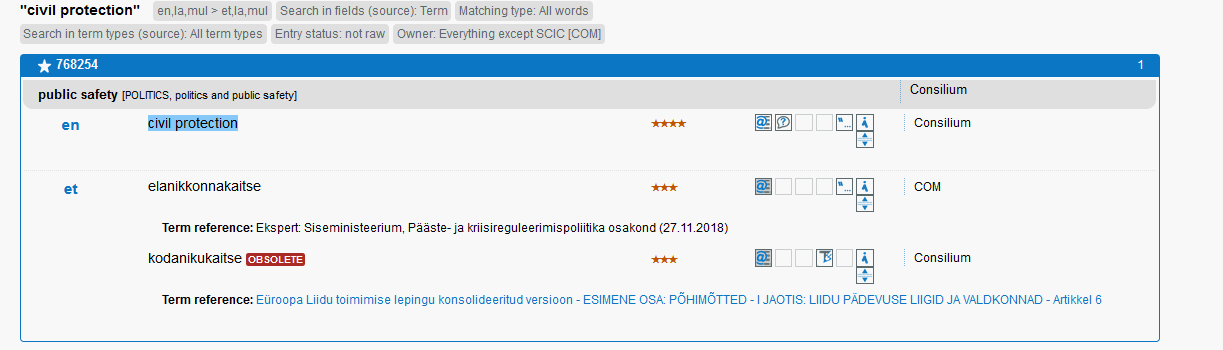 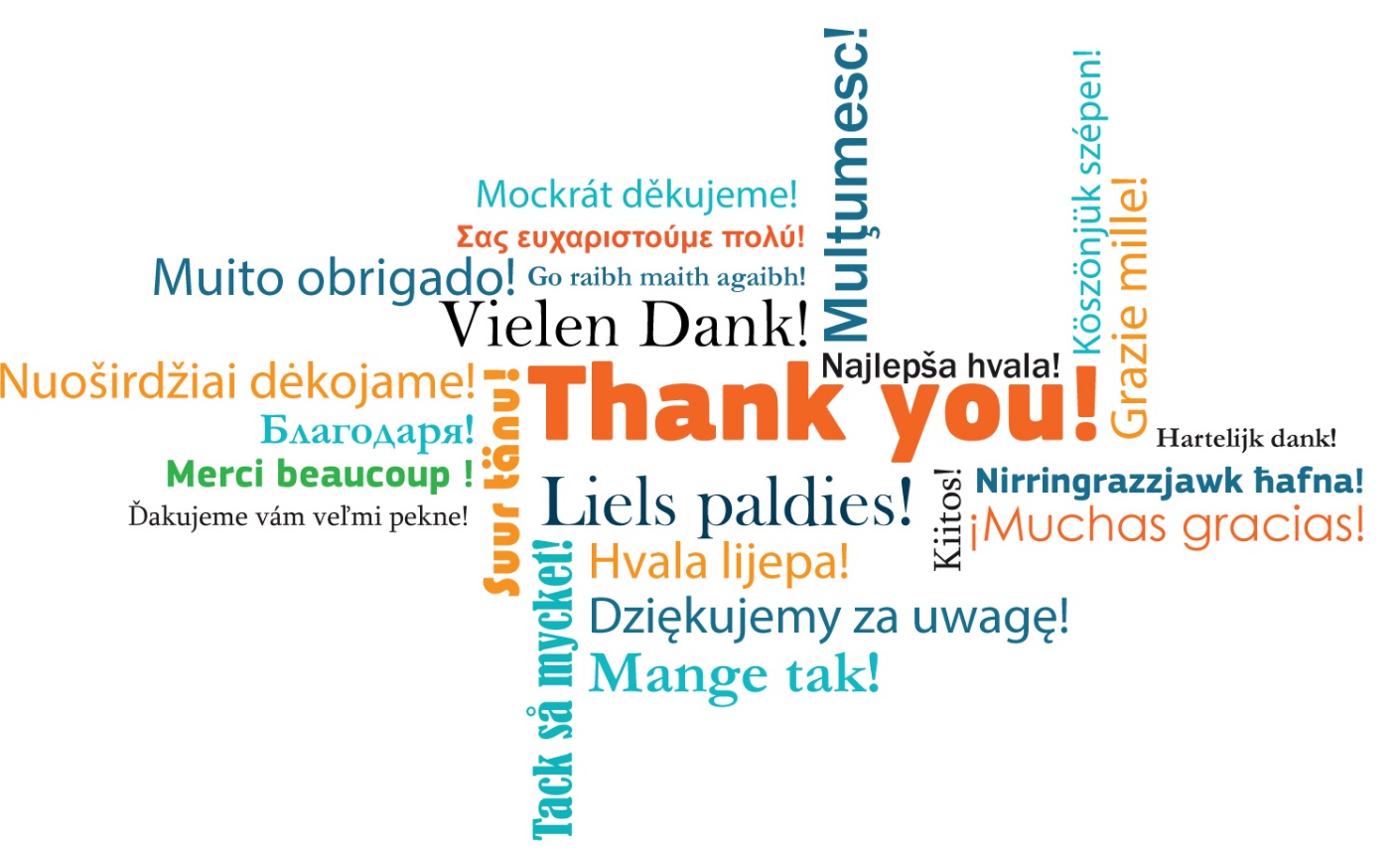